Формирование в образовательной организации системы проектно-исследовательской деятельности учащихся, отвечающей  ФГОС
«В душе каждого ребенка есть невидимые струны. Если тронуть их умелой рукой, они красиво зазвучат».
В.А.Сухомлинский
ноябрь 2016 год
Цели системы
обеспечить реализацию целей проектно-исследовательской деятельности учащихся, координируя взаимосвязь всех элементов
Система проектно-исследовательской деятельности – открытая система
Компоненты системы:
 Цели, задачи
Обеспечивающий процесс

Процесс проектно-исследовательской деятельности
Внешняя оценка
вход
выход
Ученик
Учитель
Ресурсы
Мотивация познавательной деятельности
Реализация ИОМ
Сформированность УУД
Проект
Участие в конкурсном движении
Компоненты системы
Цели и задачи проектно-исследовательской деятельности
Содержание проектно-исследовательской деятельности
Управление в системе проектно-исследовательской деятельности
Порядок организации проектно-исследовательской деятельности
Цели и задачи проектно-исследовательской деятельности
самостоятельное приобретение недостающих знаний из разных источников
умение пользоваться приобретенными знаниями для решения познавательных и практических задач
приобретение коммуникативных умений, работая в группах 
развитие исследовательских умений (умения выявления проблем, сбора информации, наблюдения, проведения эксперимента, анализа, построения гипотез, обобщения);
развитие системного мышления;
вовлечение учащихся в социально-значимую творческую, исследовательскую и созидательную деятельность.
Управление в системе проектно-исследовательской деятельности
Ресурсы:
Нормативно-правовой
Организационный
Информационный
Научно-методический
Кадровый
Материально-технический
Финансовый
Нормативно-правовой ресурс
Основная образовательная программа  (НОО, ООО)
Должностная инструкция учителя
Положение об оплате труда
Положение о разработке рабочих программ
Положение о формах, периодичности, порядке текущего и тематического контроля успеваемости и промежуточной аттестации обучающихся
Положение об организации проектно-исследовательской деятельности
Положение о системе внутреннего мониторинга
Организация проектно-исследовательской деятельности
классный руководитель
Организация проектно-исследовательской деятельности
Учебный план: предмет «Проектная деятельность»; внеурочная деятельность
Заседание МО учителей
Определение тематики и выбор руководителя 
Направление и содержание определяется руководителями проектов совместно с учащимися
План-график
Организация проектно-исследовательской деятельности
Для учащихся:
2-4 классы – не менее 1 проекта в год
5-8 классы – не менее 2 проектов в год
9-11 классы – 2 проекта в год

Индивидуально
В группе не более 5 человек
Организация проектно-исследовательской деятельности
Для учителя (руководителя):
Начальная школа – не менее 2 проектов
Основная, средняя школа – не менее  5 проектов
Формы предъявления проектно-исследовательской деятельности:
Реферативное сообщение, компьютерные презентации, приборы, макеты
Литературные произведения, статьи, стендовые отчёты, видеоматериалы, фотоальбомы, модели
Критерии результатов
Критерии оценивания проектно-исследовательских работ
Научное общество
Отбор проектно-исследовательских работ
Школьная конференция
Конкурс на лучшую проектно-исследовательскую работу по номинациям
Сертификат участника
Поощрение дипломами 1,2,3 степени
Представление на конференции, конкурсы, олимпиады
Фонд проектно-исследовательских работ
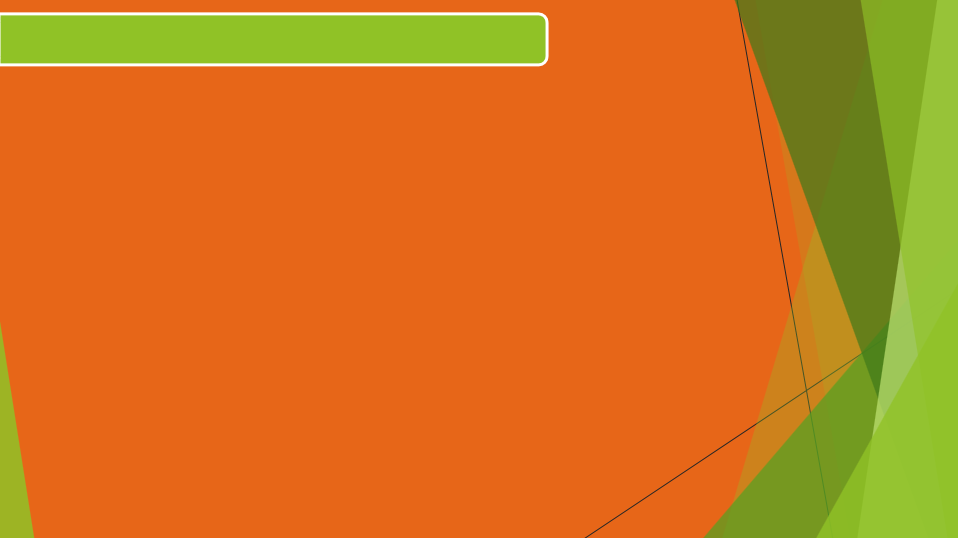 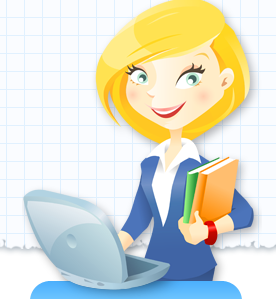 Школа – это не только стены, уроки и перемены.

Школа – это души работа,
и радость, и грусть, и забота.
ЖЕЛАЕМ ТВОРЧЕСКИХ УСПЕХОВ!